Синтез светского и религиозного образования в системе СПО
(к вопросу о духовно-нравственном воспитании в Смоленском Межъепархиальном Православном Духовном училище)
Полянская Елена Васильевна, ректор НОУ СПО «Смоленское Межъепархиальное Православное Духовное училище» Централизованной религиозной организации «Смоленская Епархия Русской Православной Церкви»
Смоленское Межъепархиальное Православное Духовное училище
ИСТОРИЯ И СОВРЕМЕННОСТЬ
(к вопросу о духовно-нравственном воспитании)
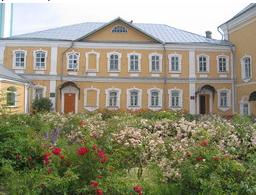 Женское Духовное училище г. Вязьма.  Аркадиевский женский монастырь (февраль 1849г.)
Воспитанницы Смоленского епархиального женского училища приветствуют Николая II и императорскую семью по окончании Богослужения в Успенском Кафедральном соборе.
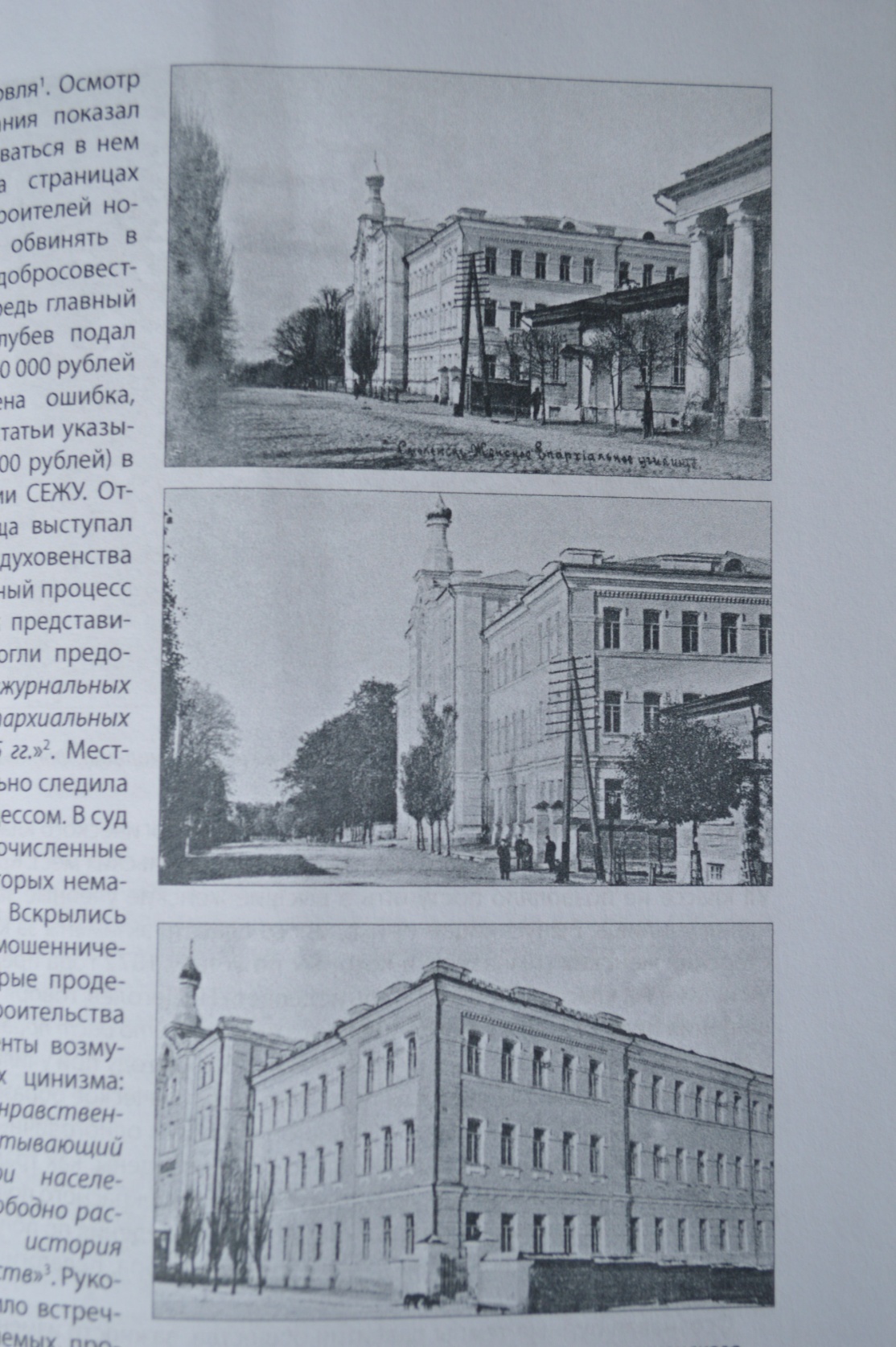 Фото начала ХХ века
Новое здание  Смоленского епархиального женского училища, построенное к 1901 году
Роль СЕЖУ в народном образовании СмоленщиныВ 1900 году из 55 учительниц народных министерских школ Смоленского уезда – 22 выпускницы духовного училища.
Визит Святейшего Патриарха Московского и Всея Руси в Смоленск 1 сентября 2014
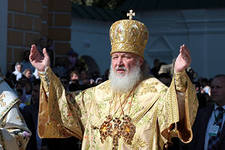 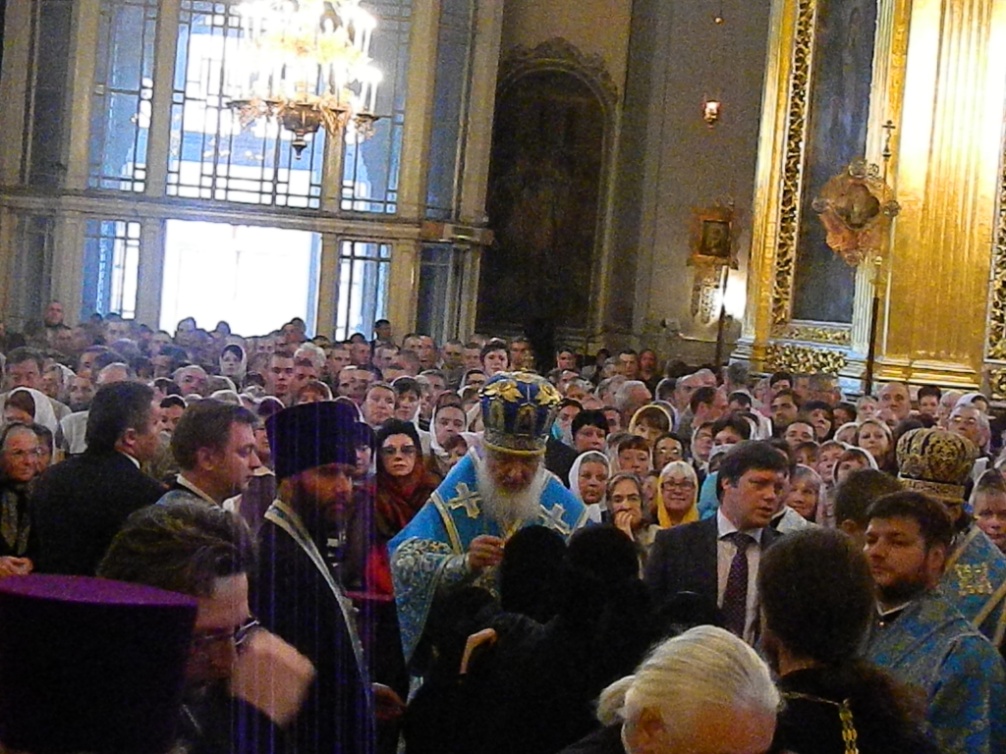 Архиепископ Смоленский и Вяземский Кирилл
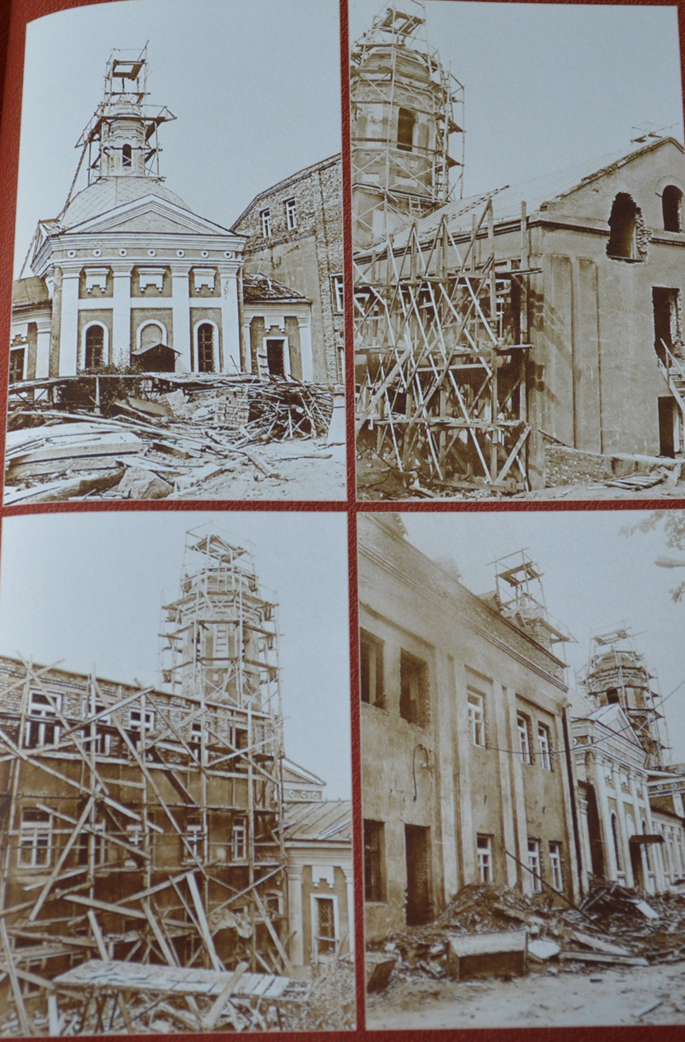 Храм Покрова Пресвятой Богородицы и комплекс зданий Духового училища 
(ныне Духовная семинария)
Смоленское Межъепархиальное Православное Духовное училище
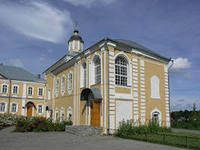 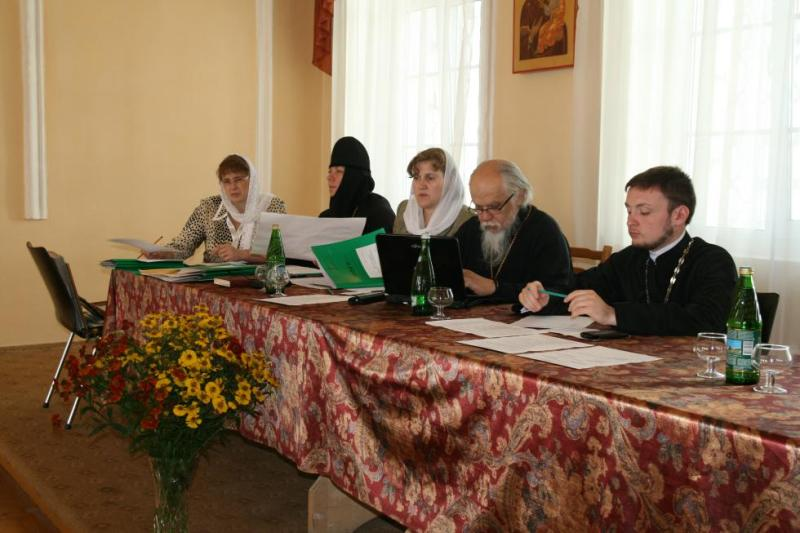 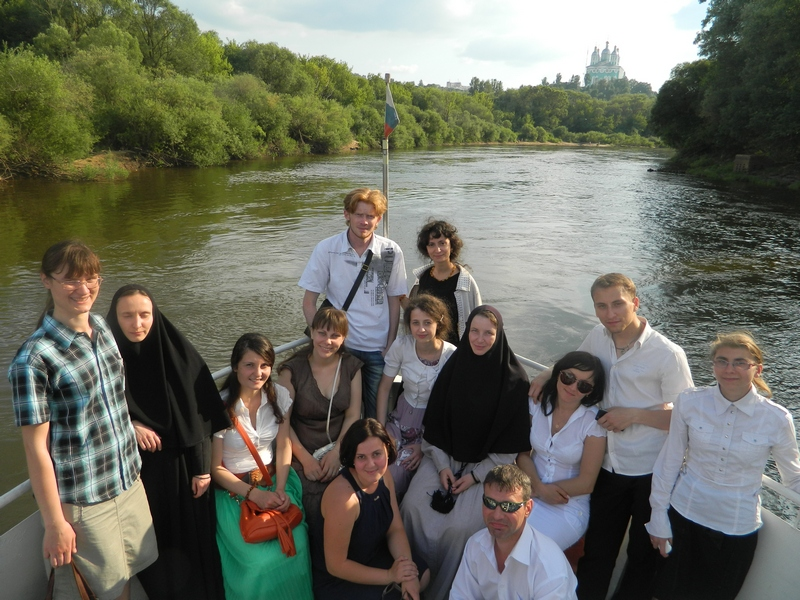 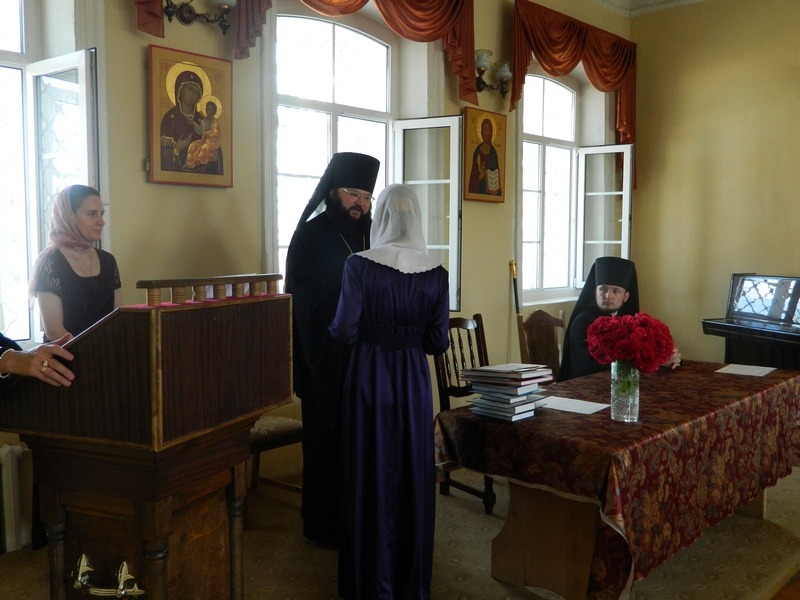 Регентское отделение
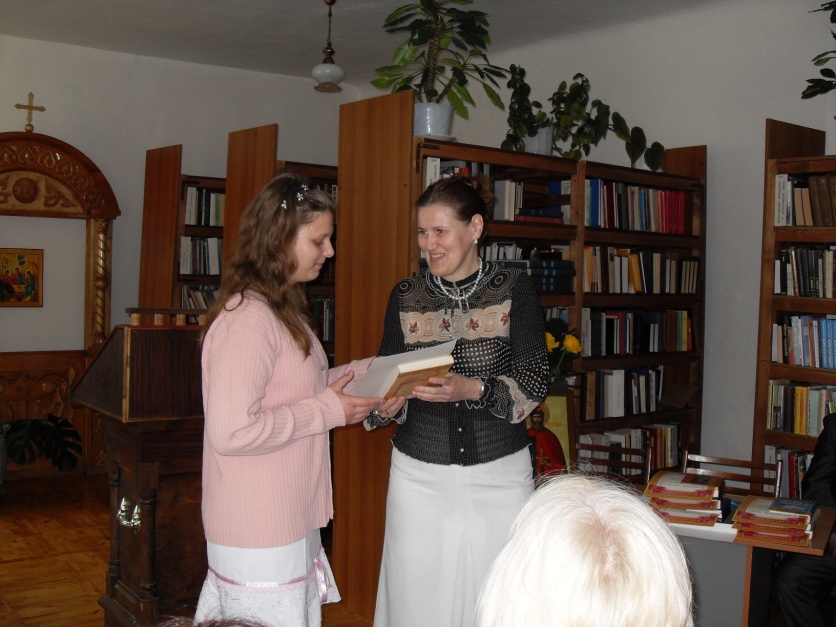 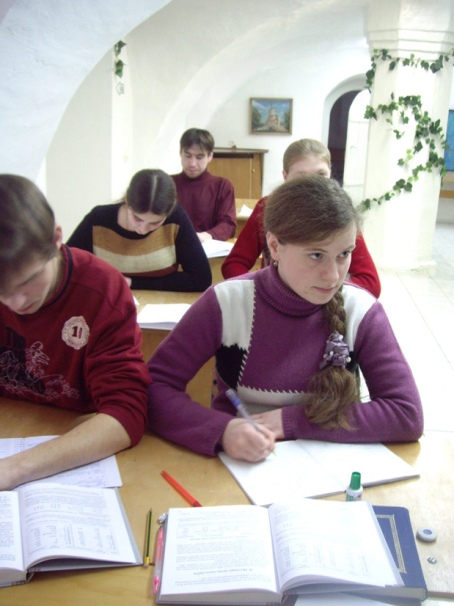 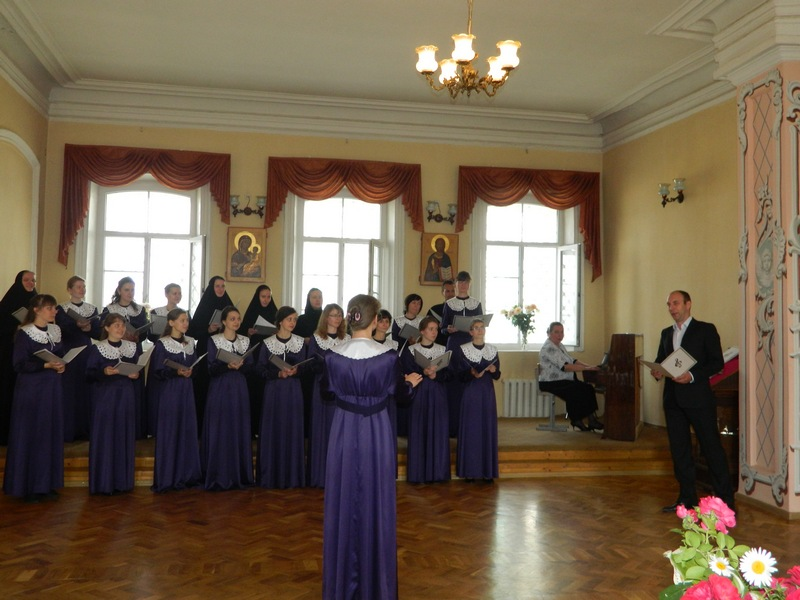 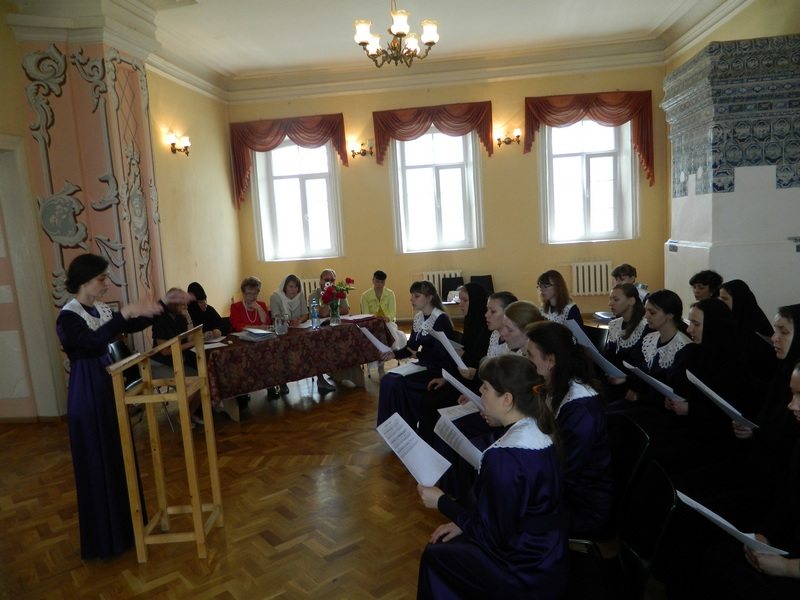 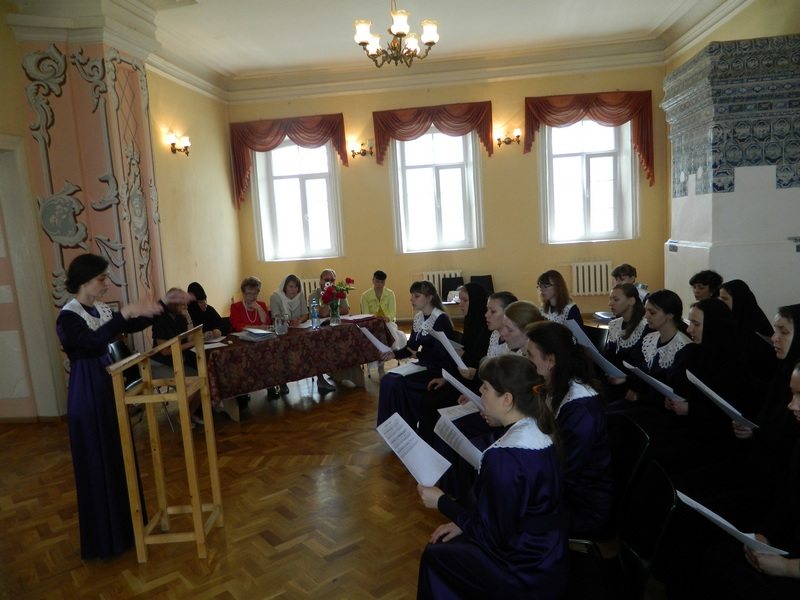 Иконописное отделение
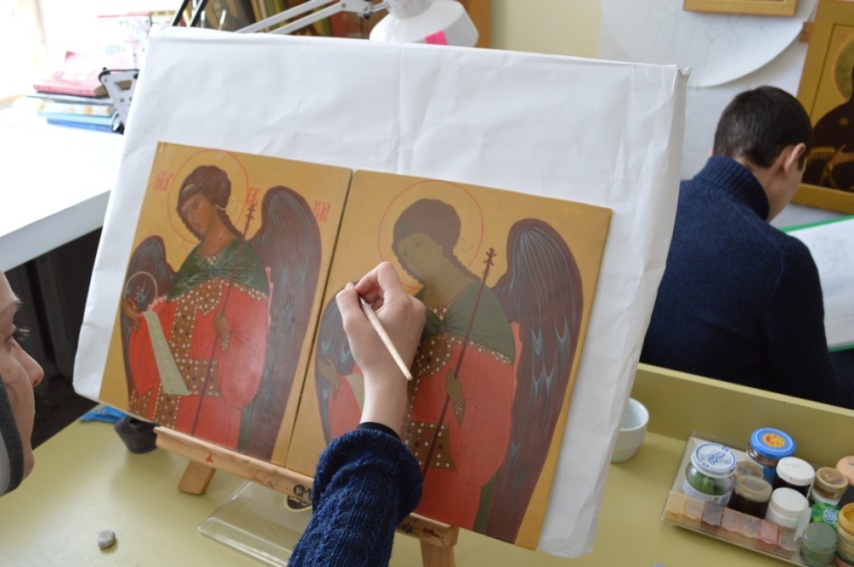 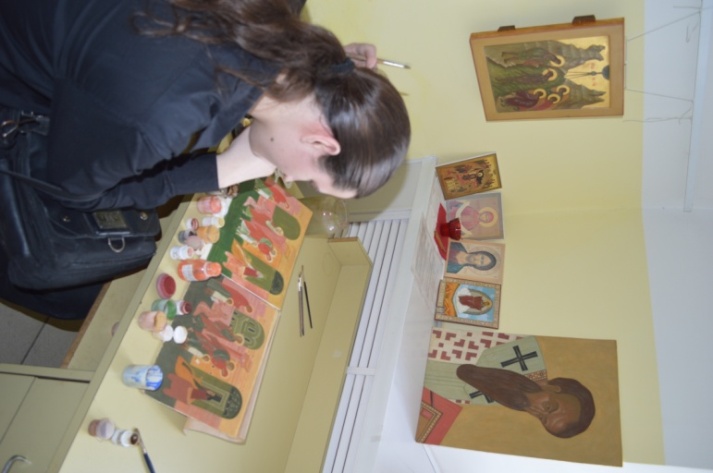 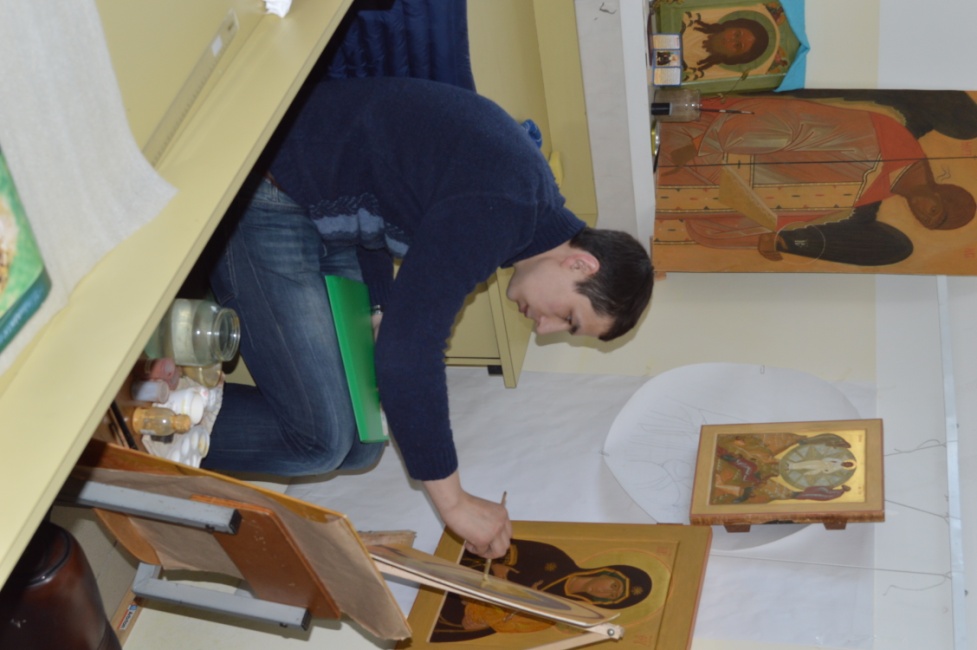 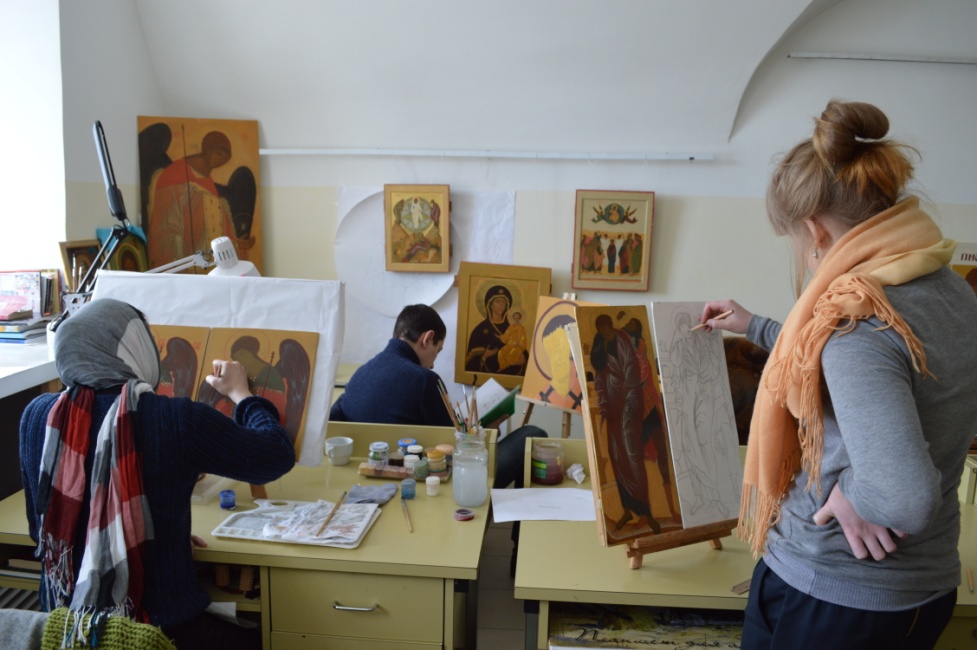 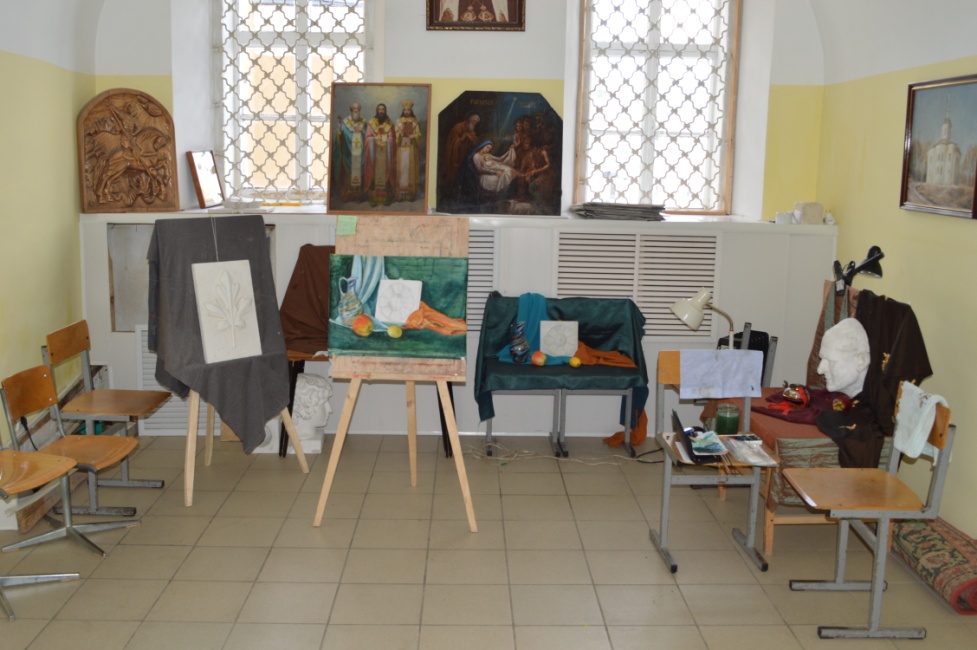 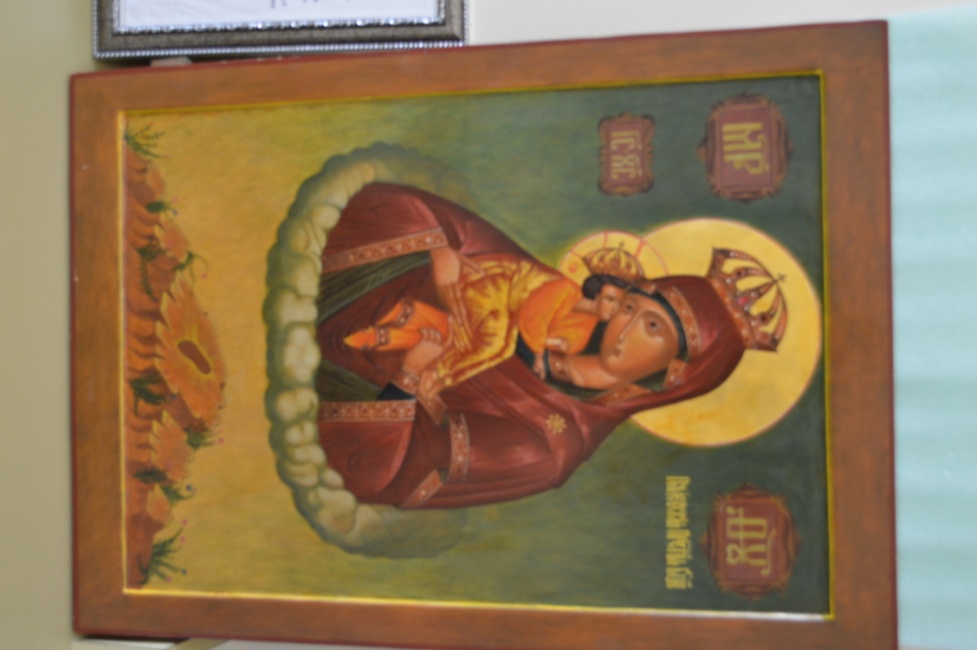 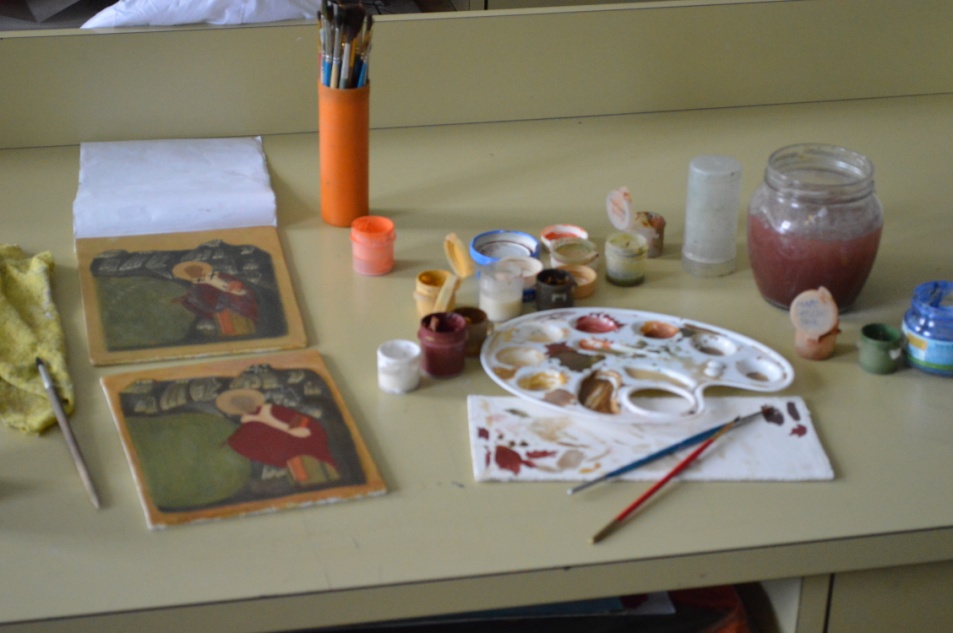 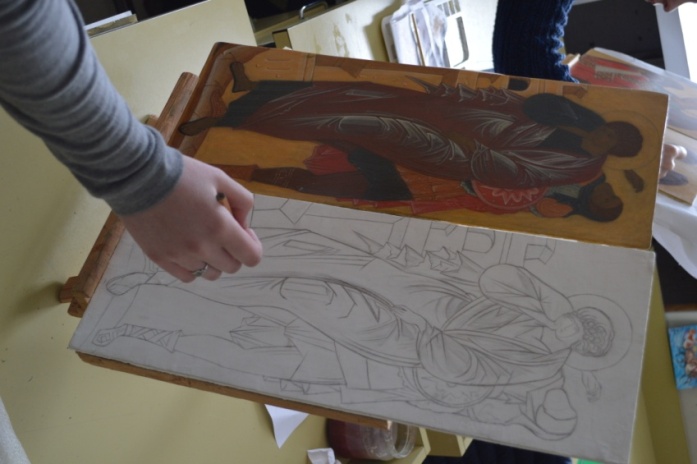 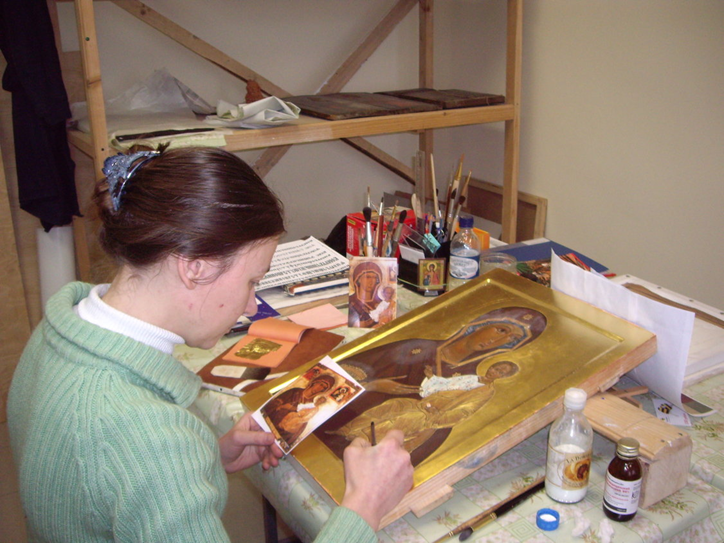 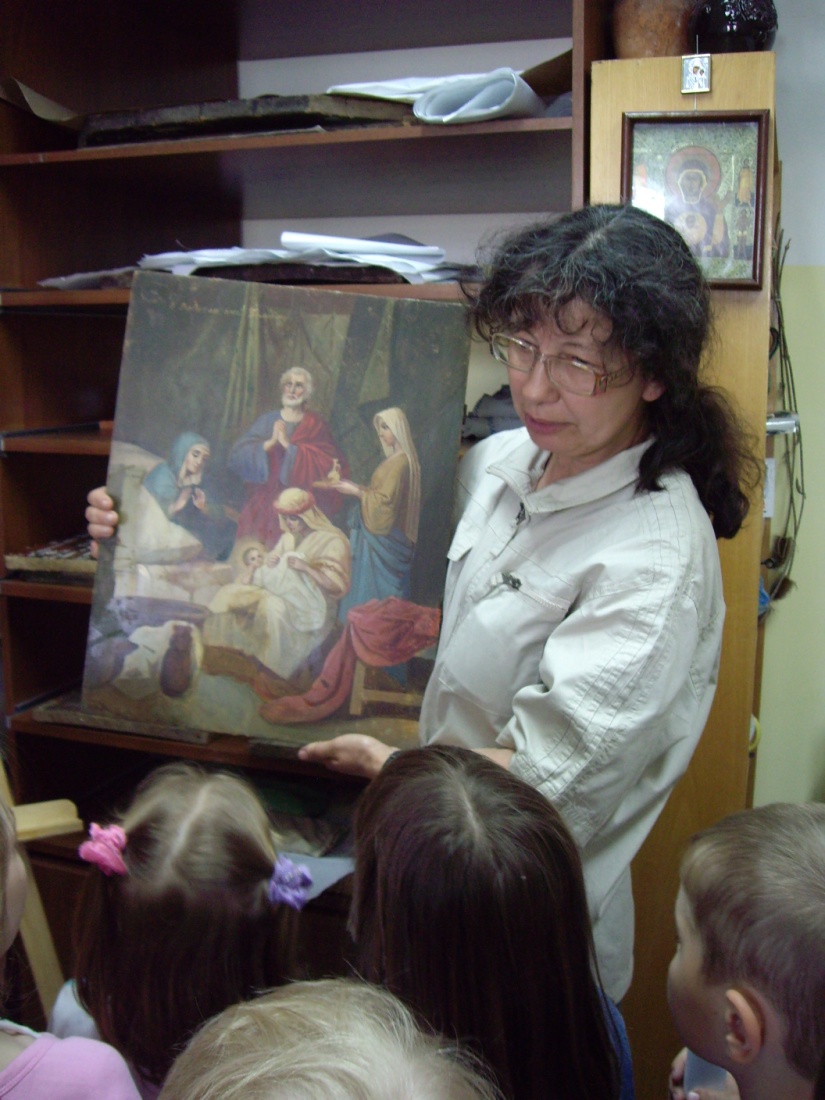 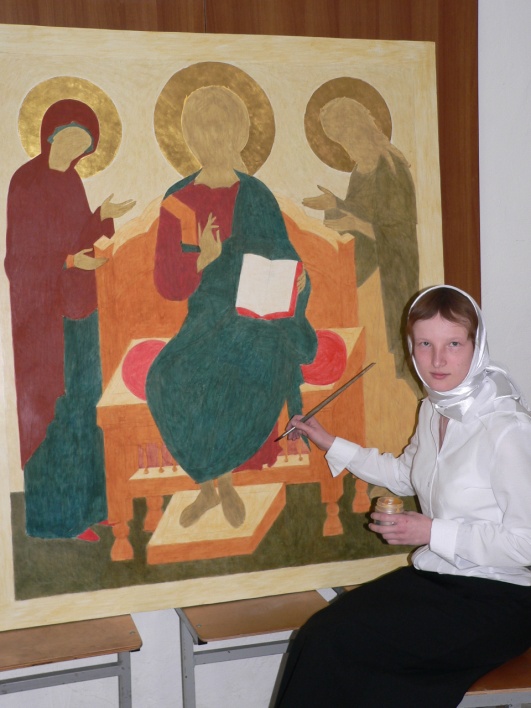 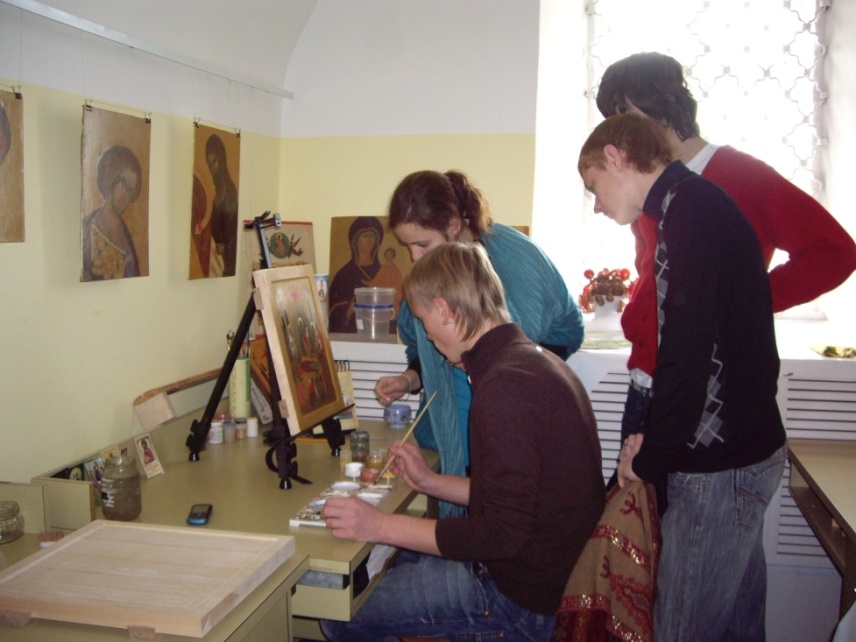 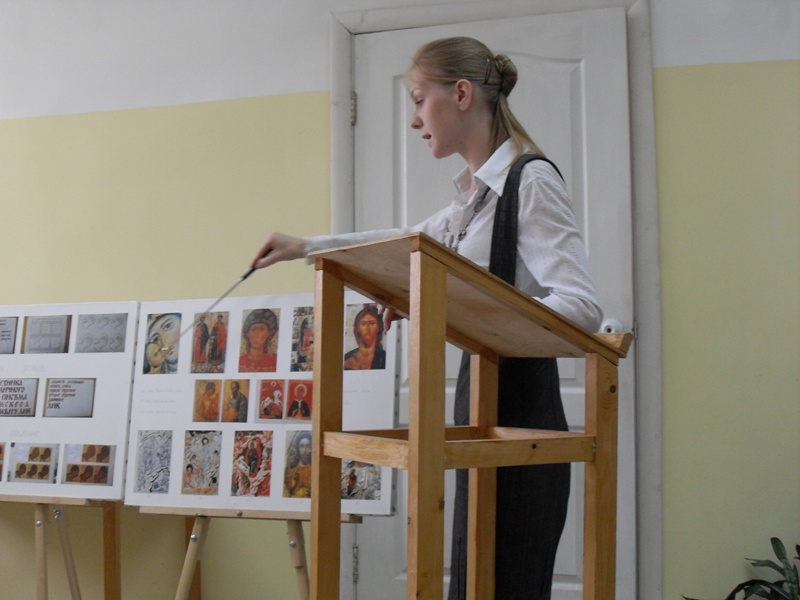 В иконописной мастерской
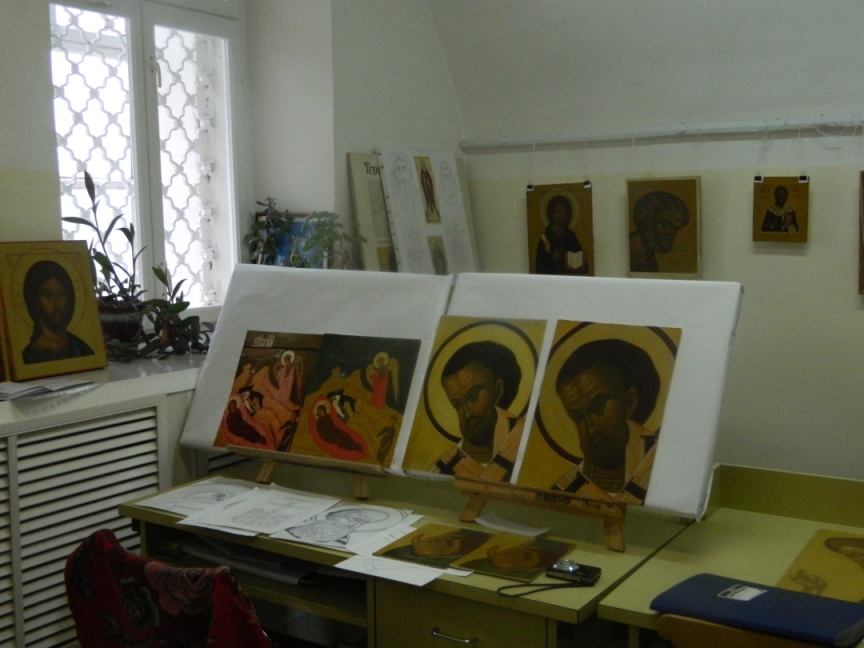 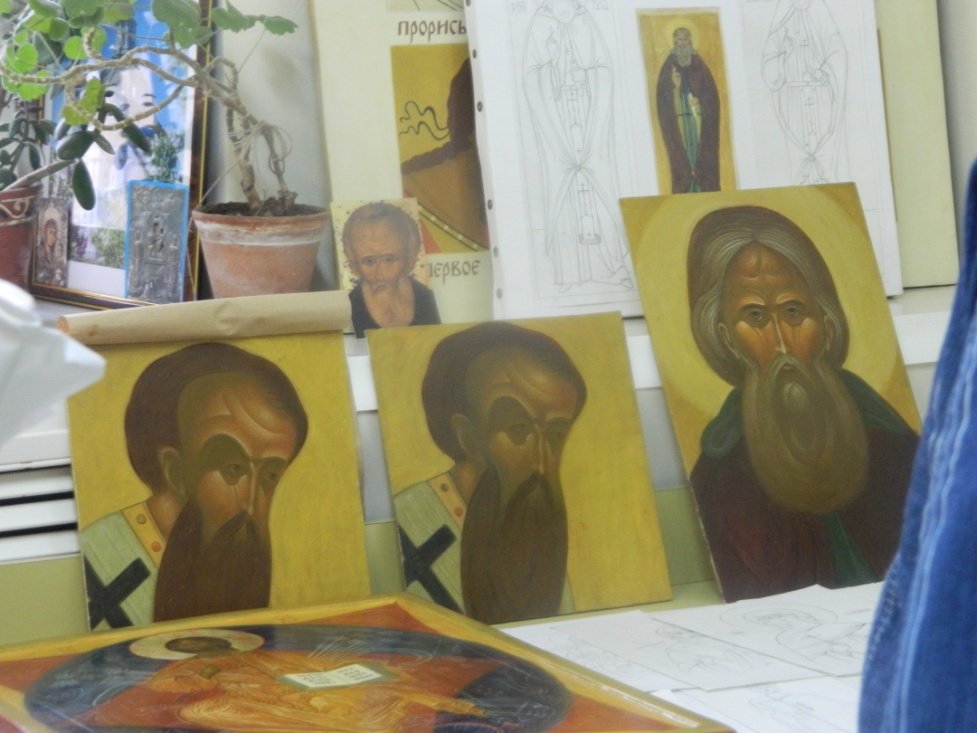 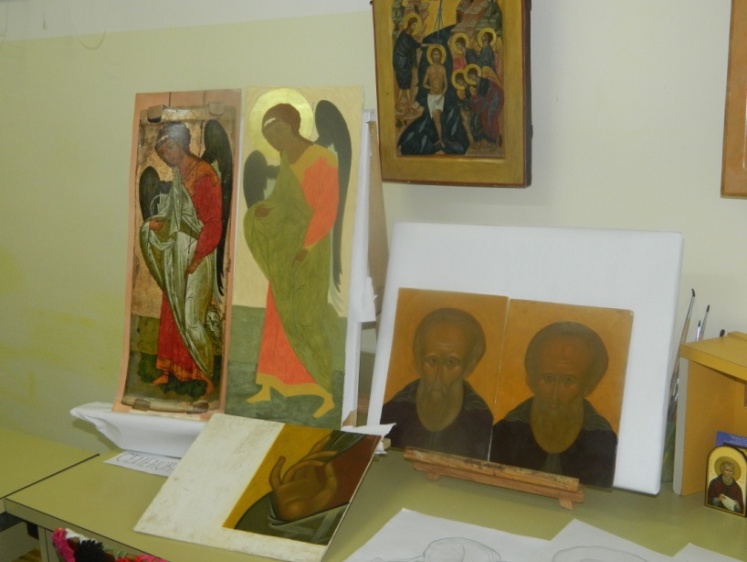 Отделение декоративно-прикладного искусства (лицевое шитье)
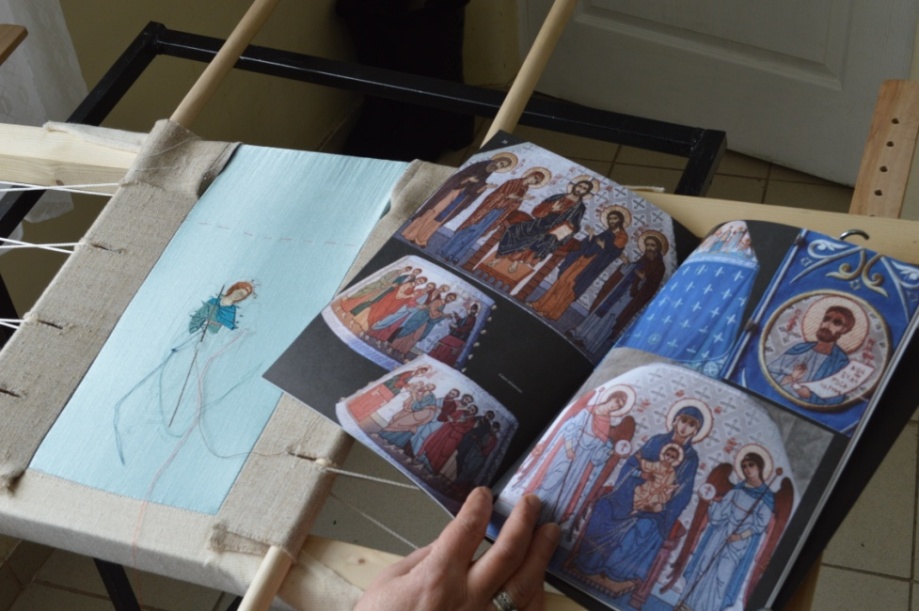 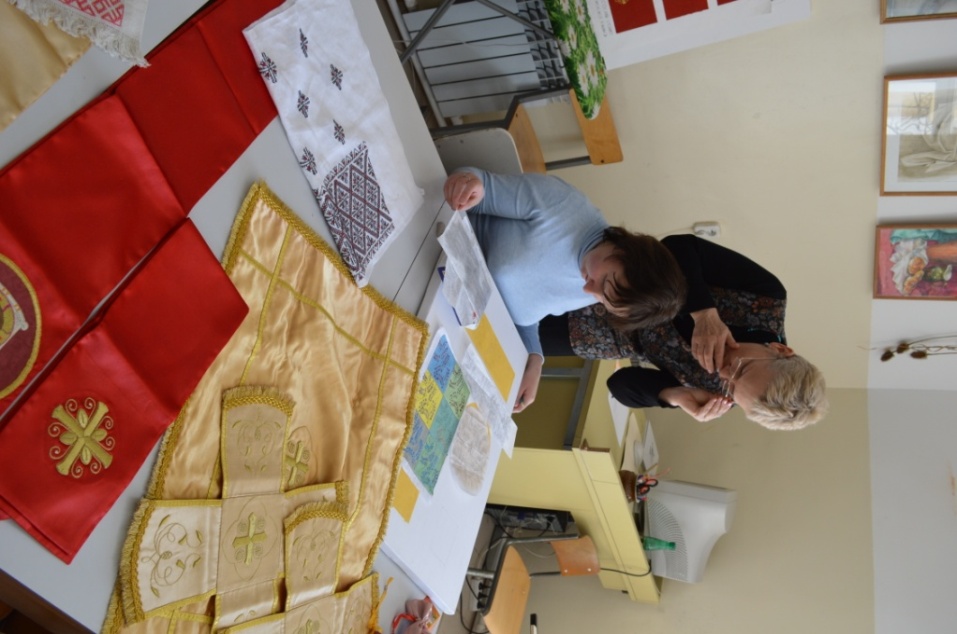 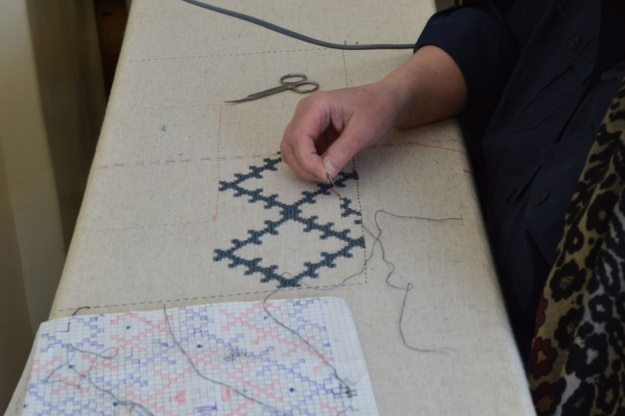 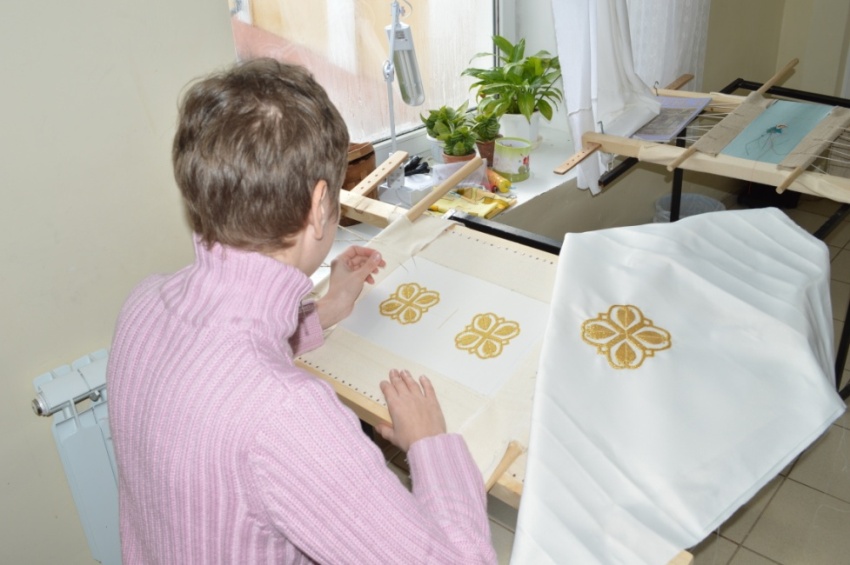 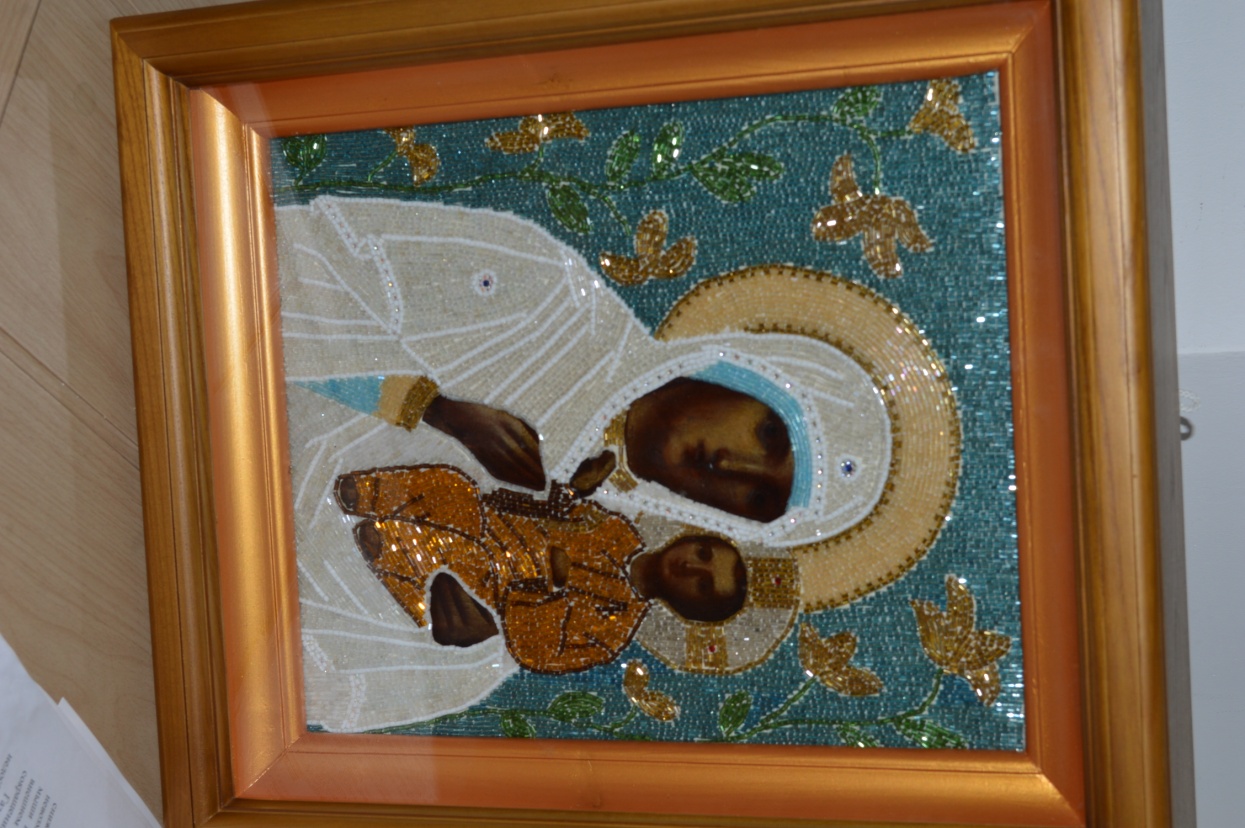 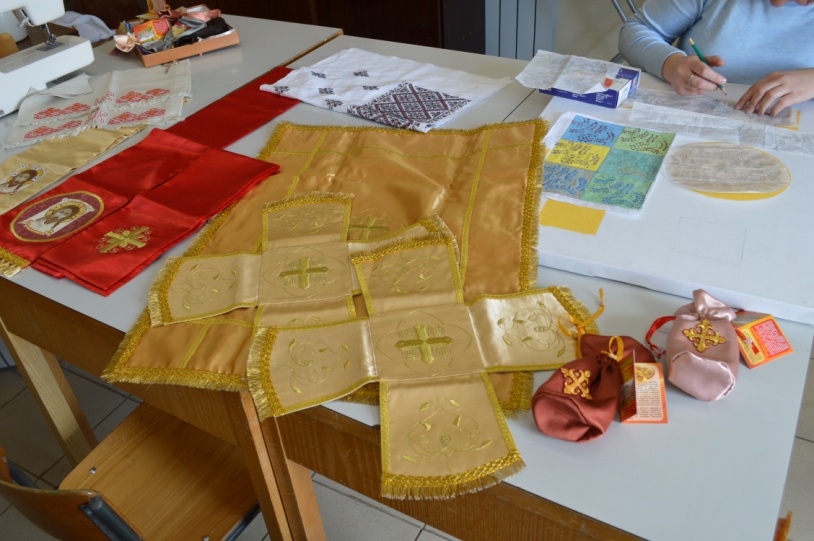 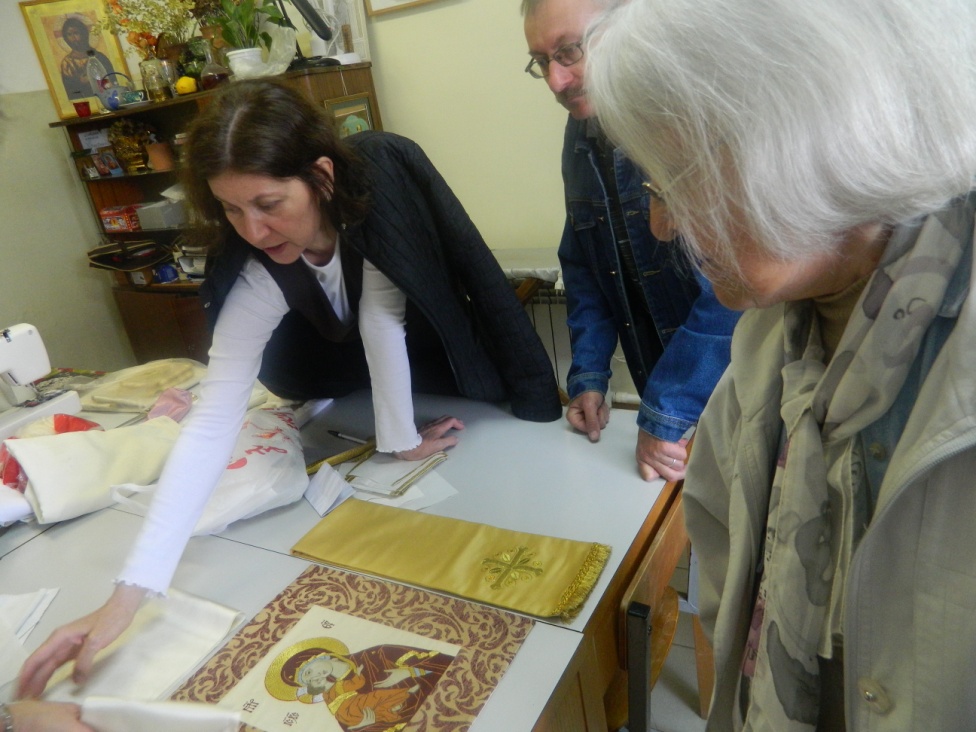 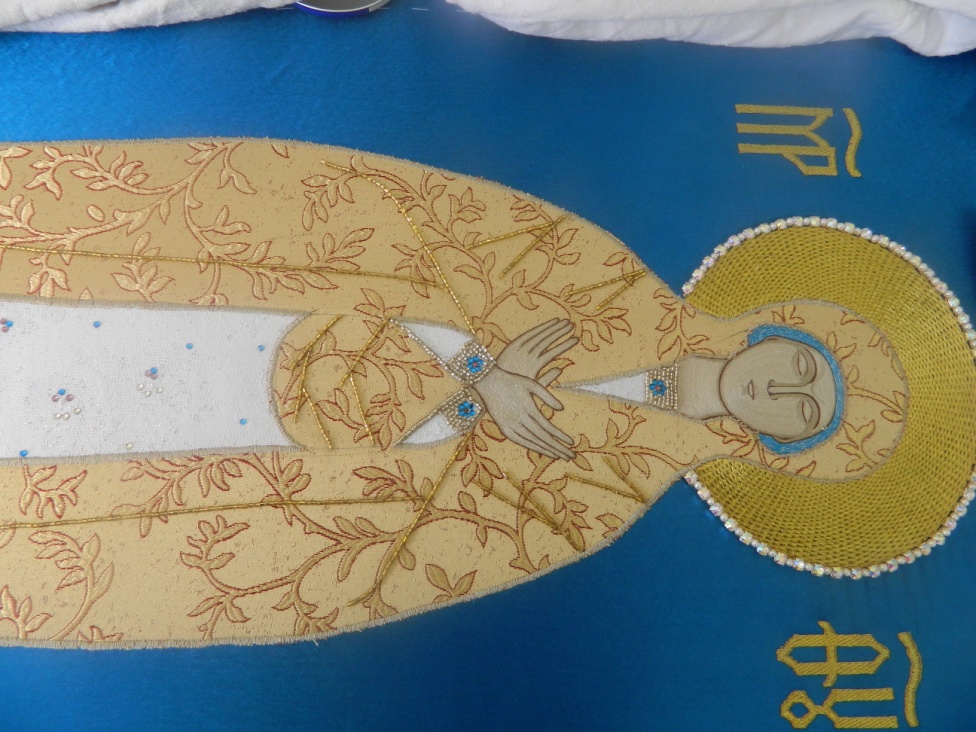 Отделение  «Сестер милосердия»
Культурно-просветительская деятельность
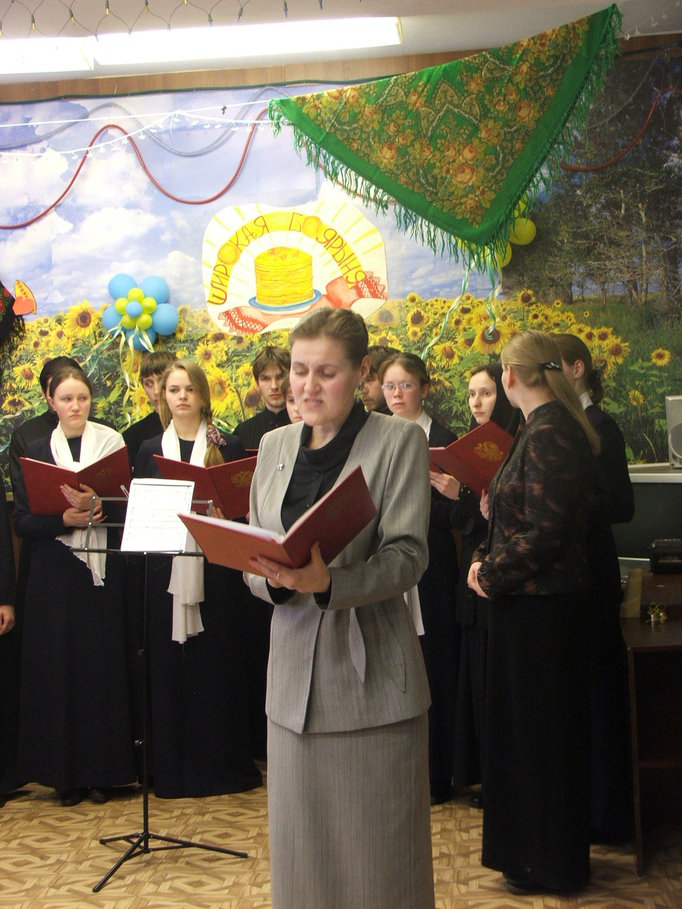 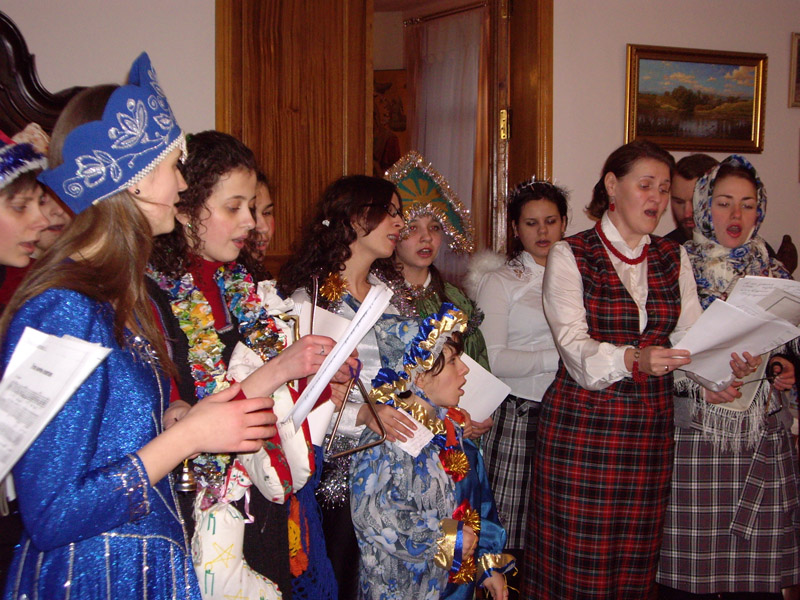 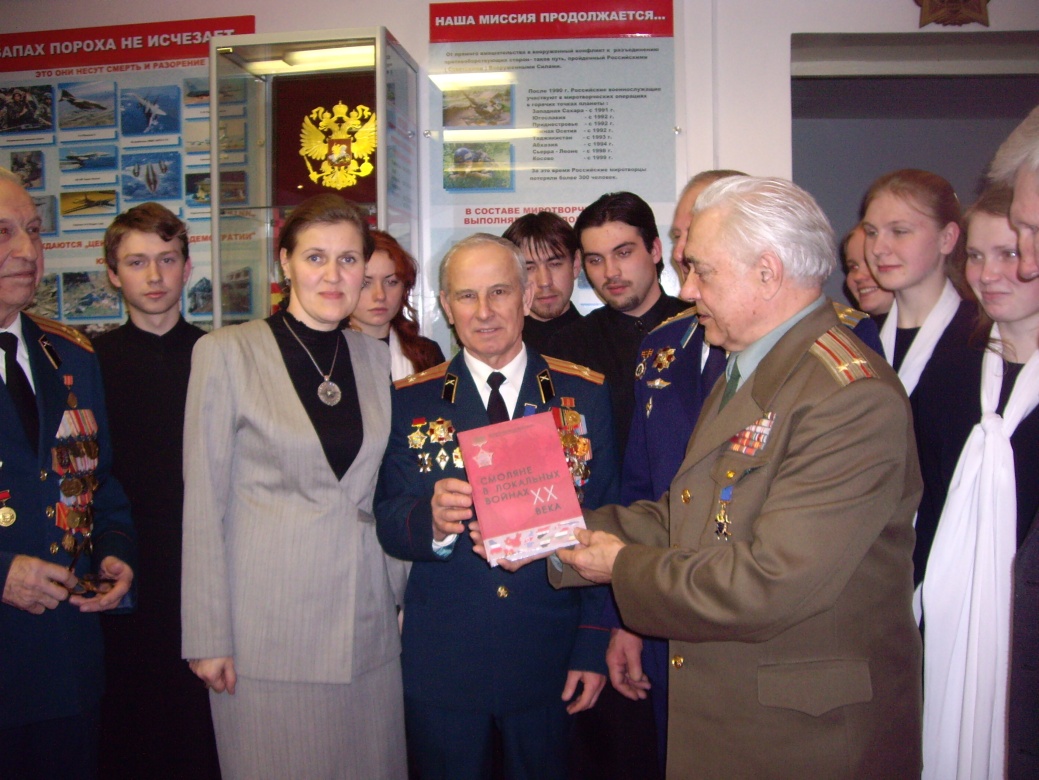 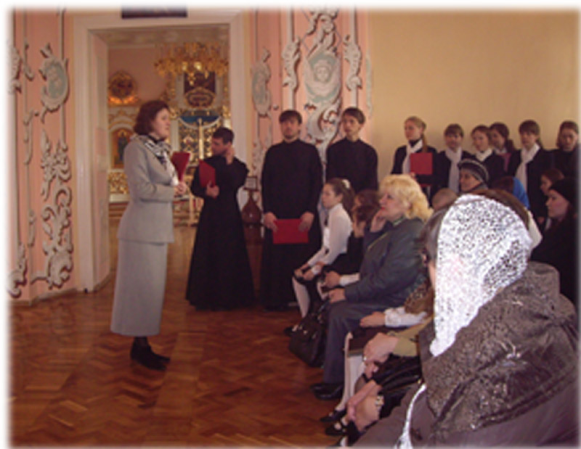 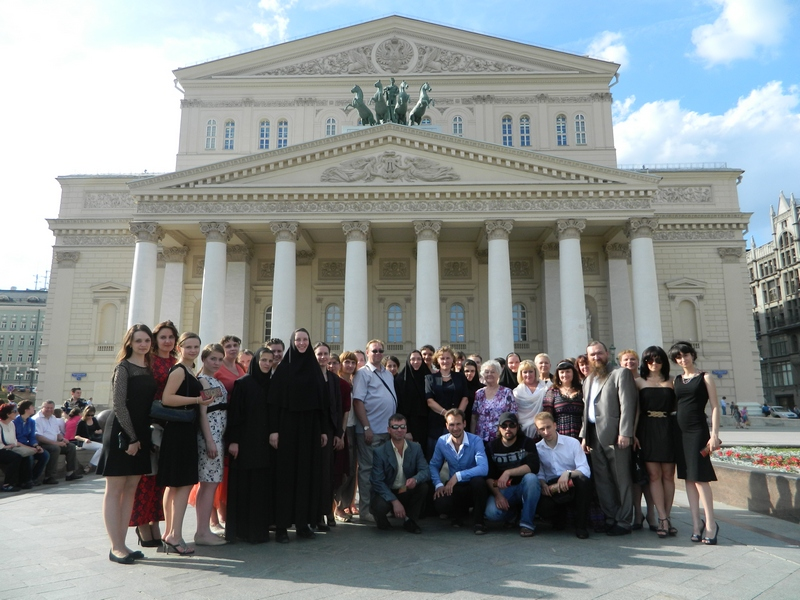 Уроки   духовно-нравственного воспитания
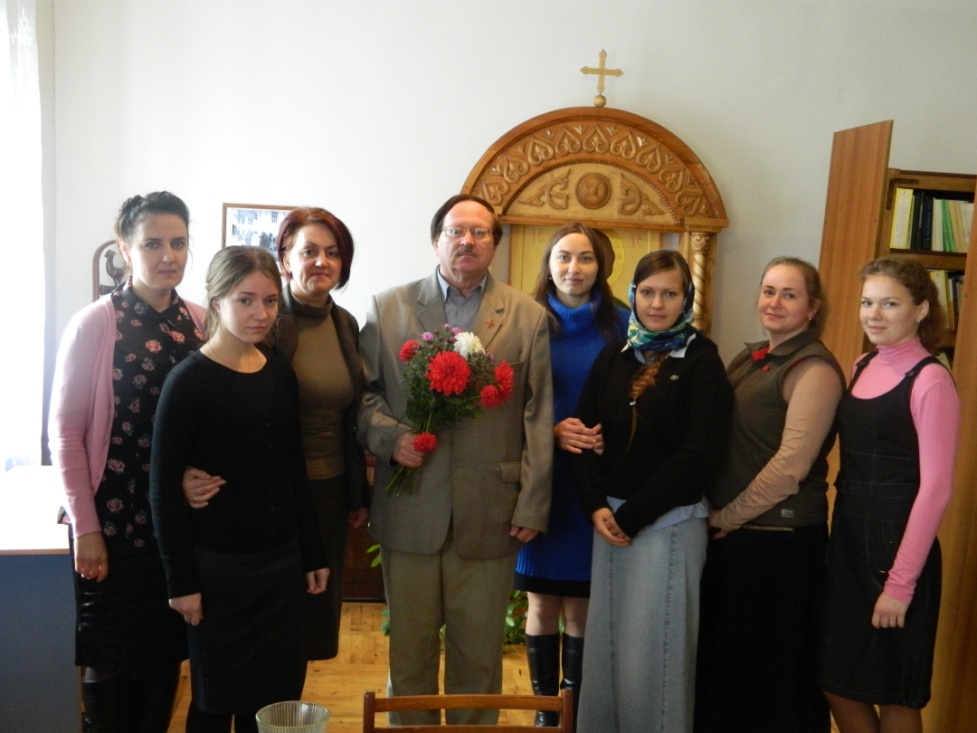 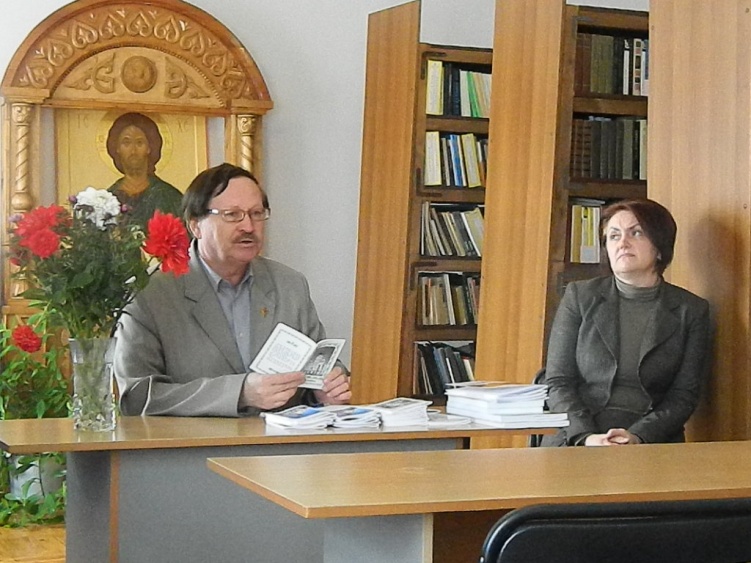 Хоровые  фестивали
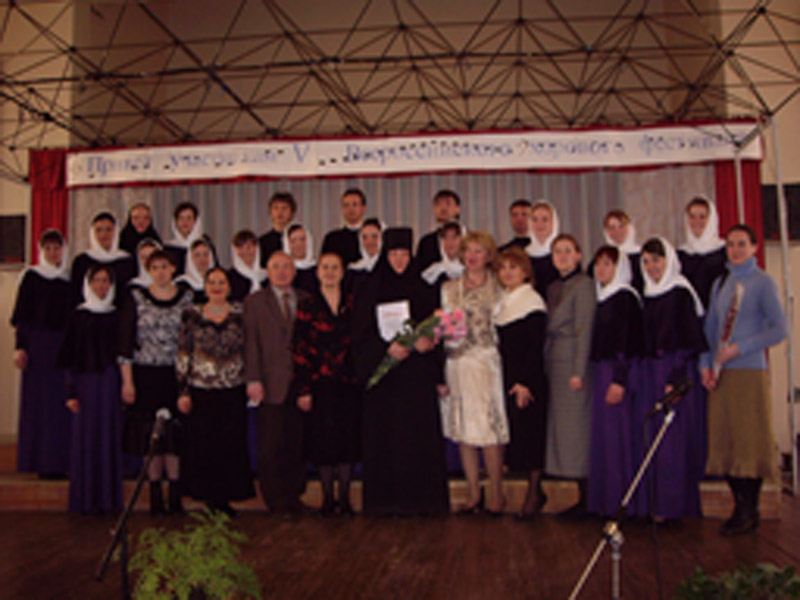 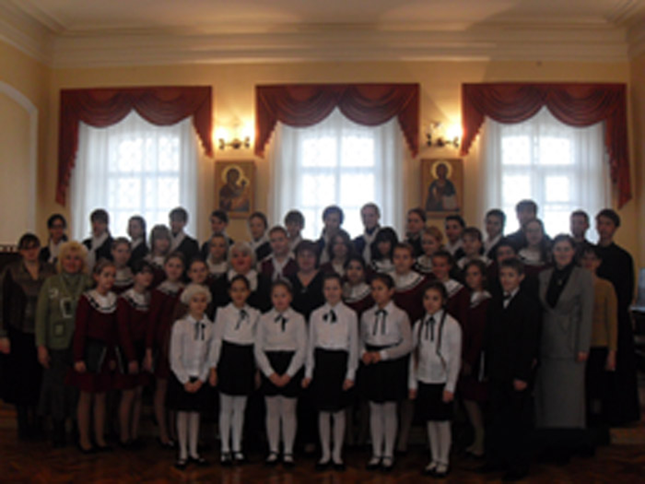 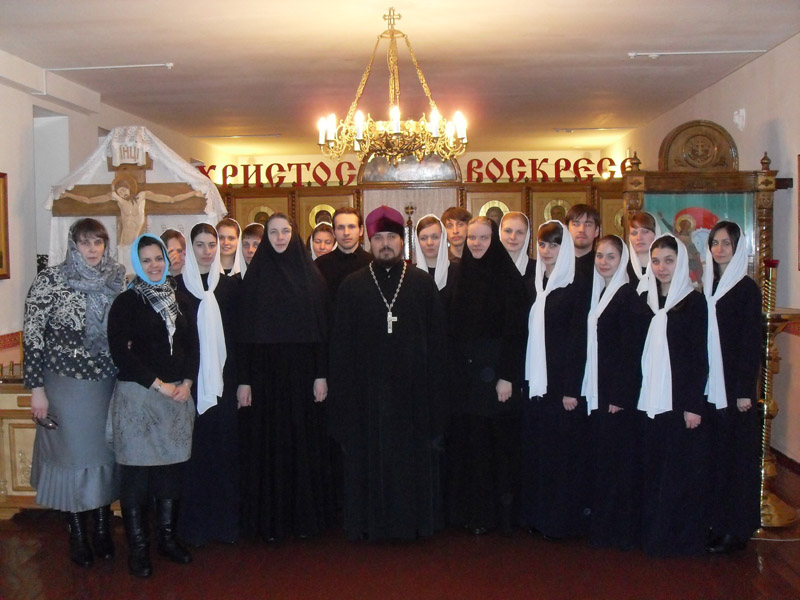 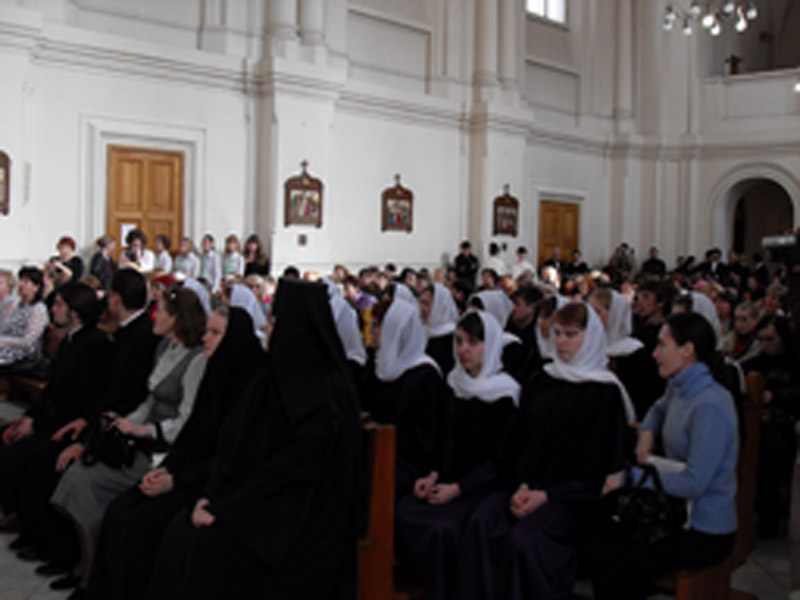 Иконописные выставки
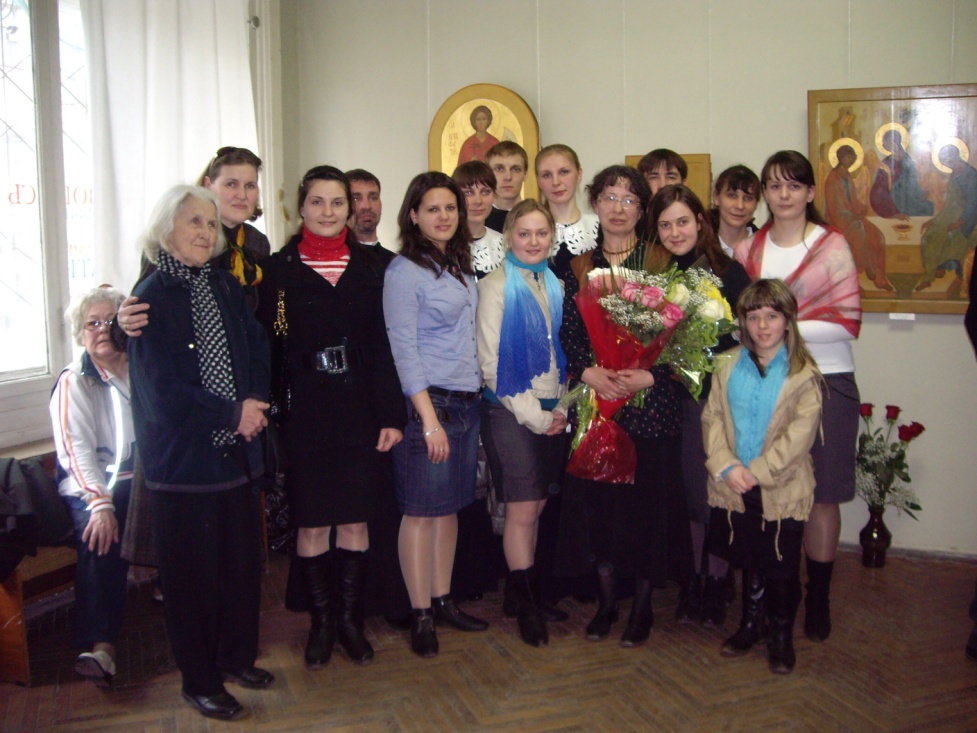 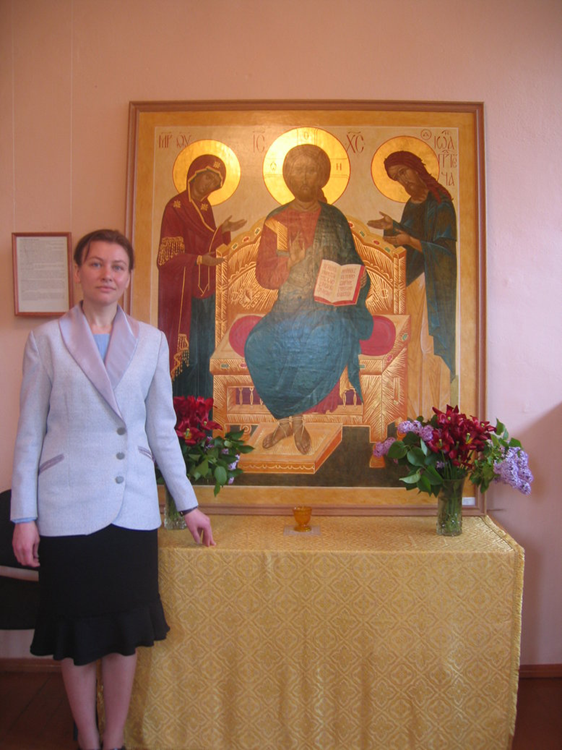 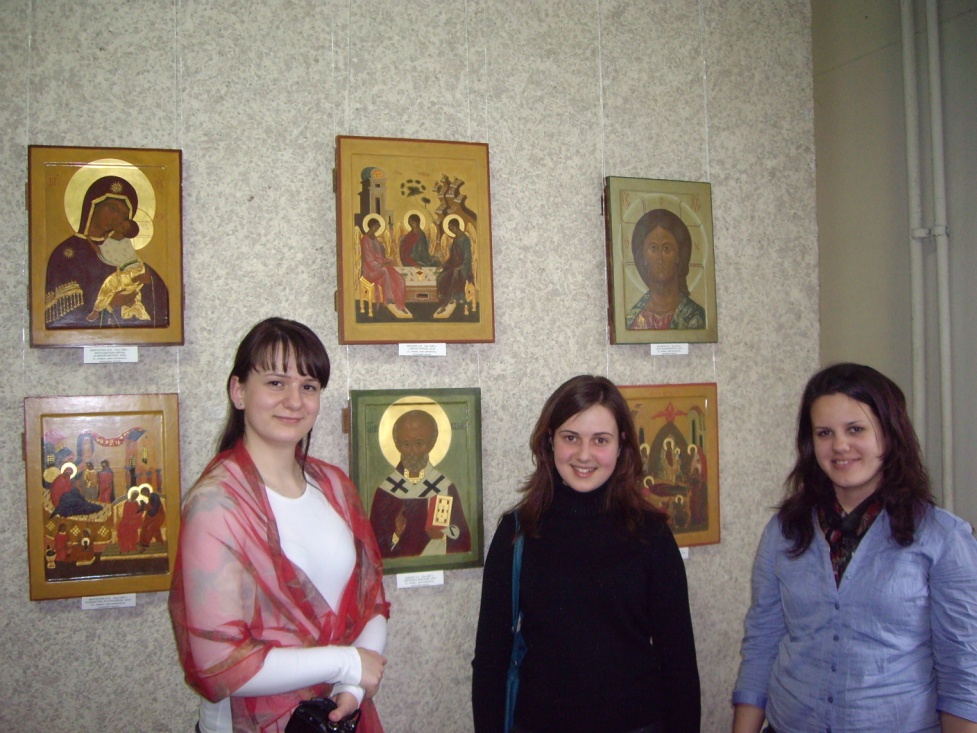 Социальное   служениеУчастие  в  благотворительных  акциях
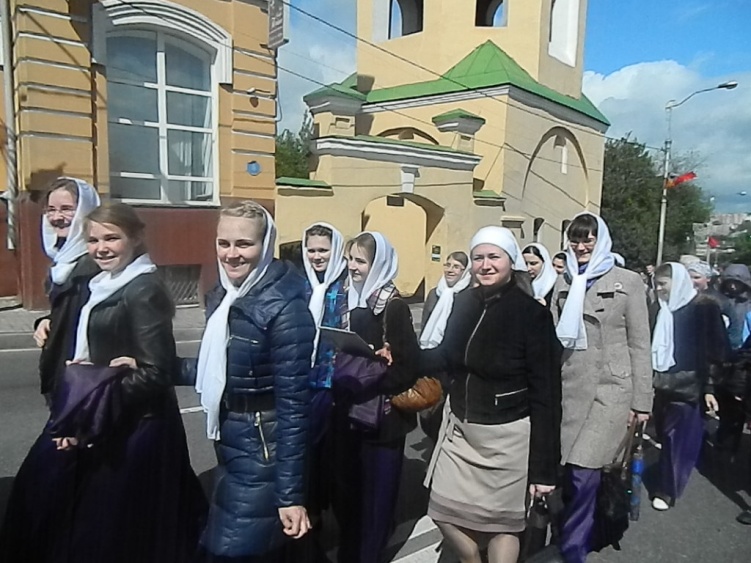 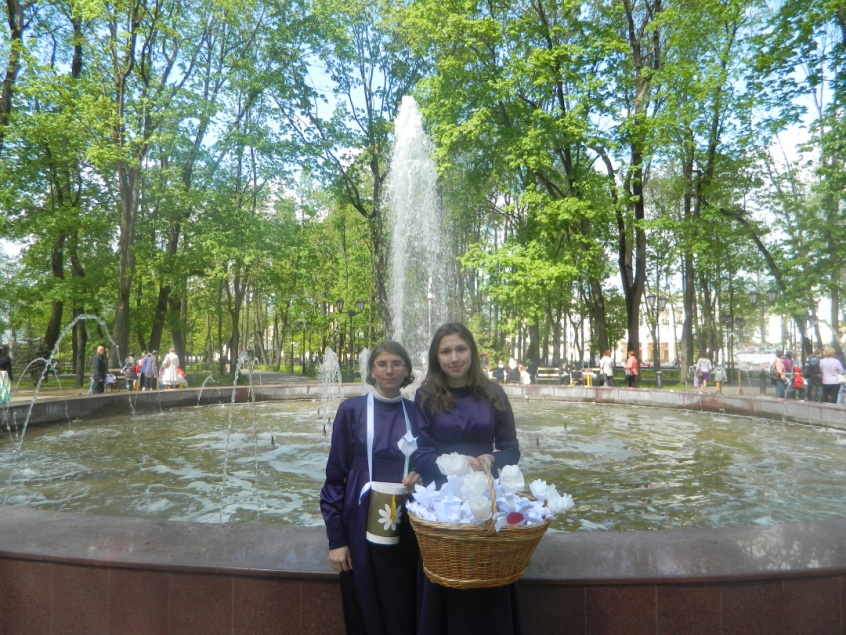 «Белый цветок»
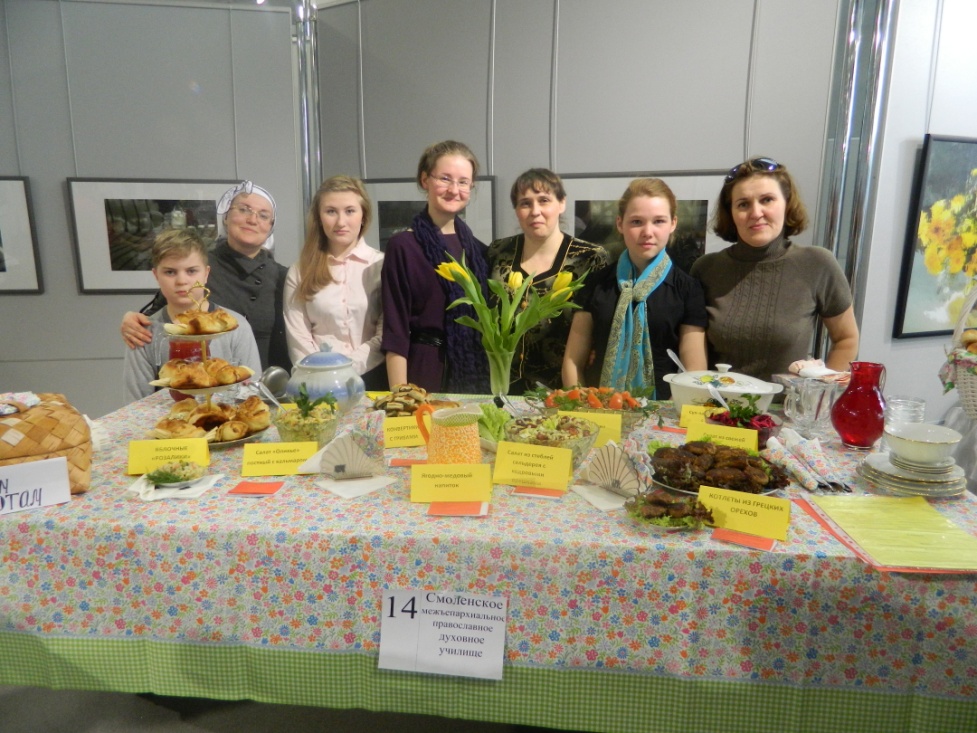 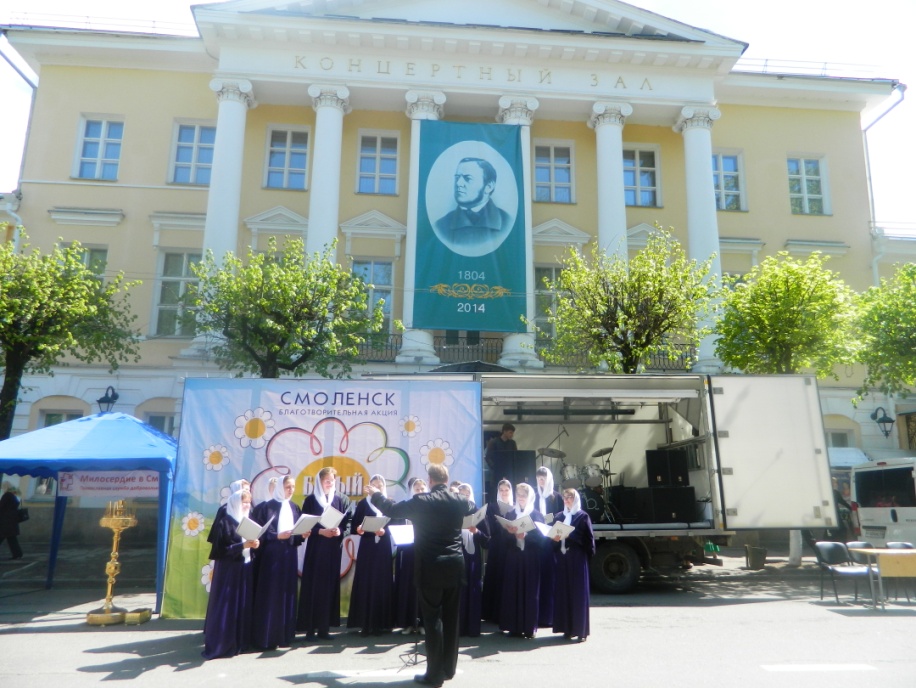 «Постный стол»
Празднование Рождества ХристоваСоциальные  ёлки
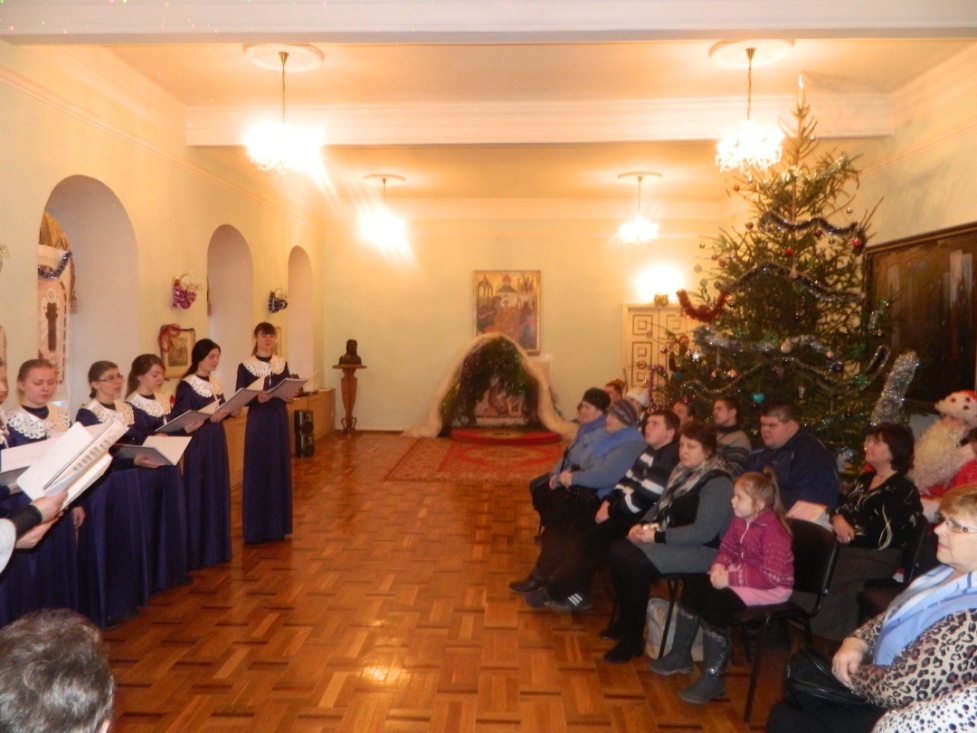 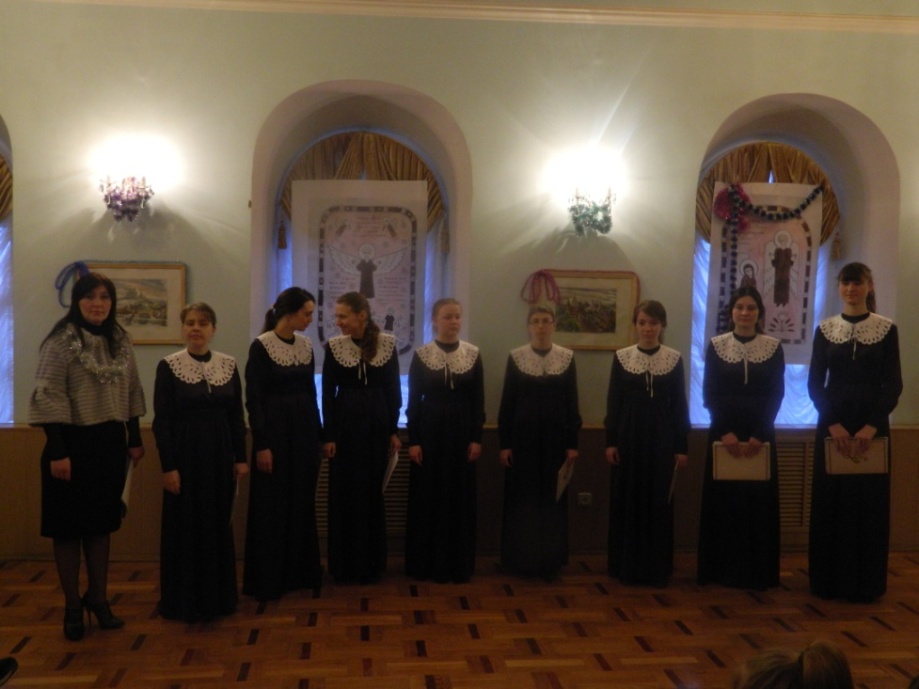 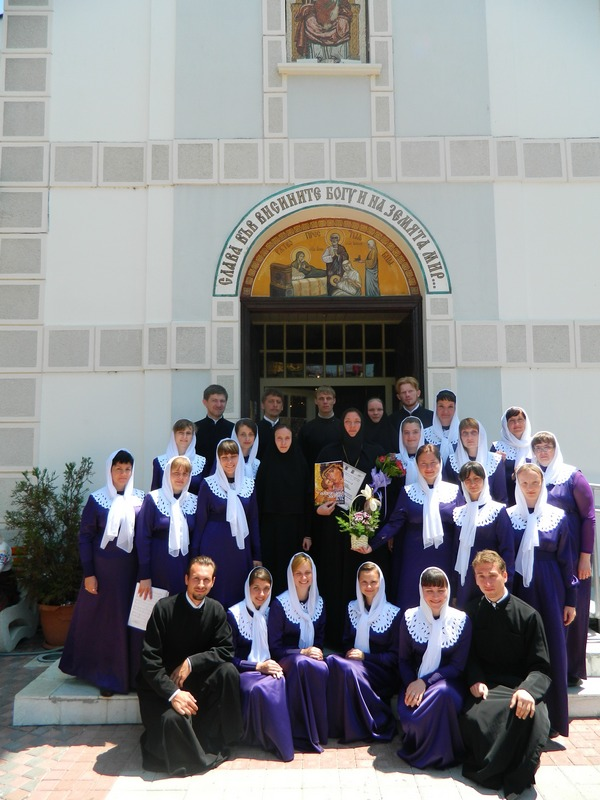 Паломнические поездки
Болгария
Святая земля
У Гроба Господня
На реке Иордан
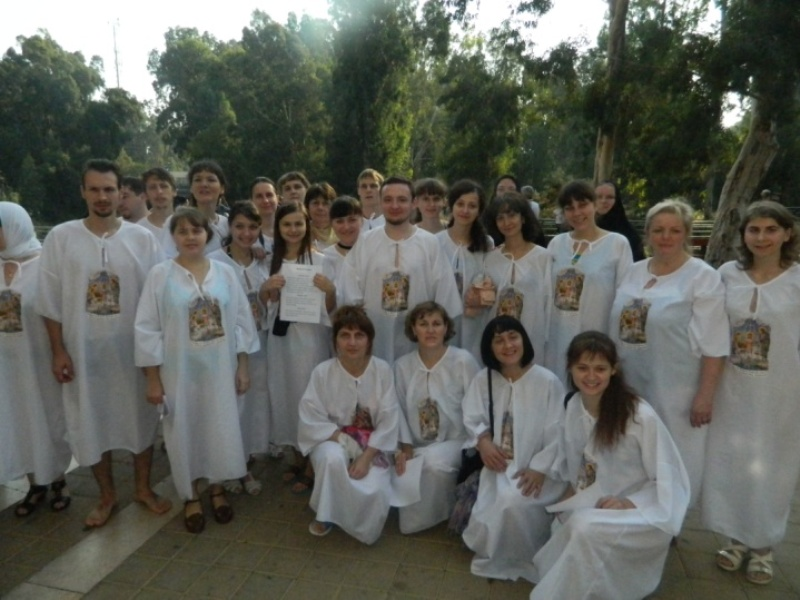 Дивеево
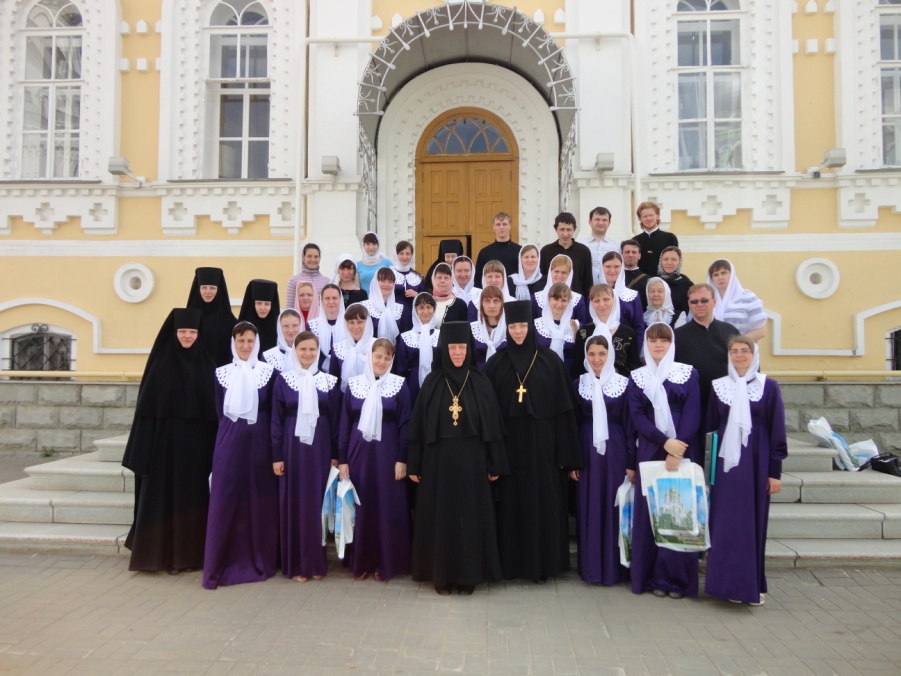 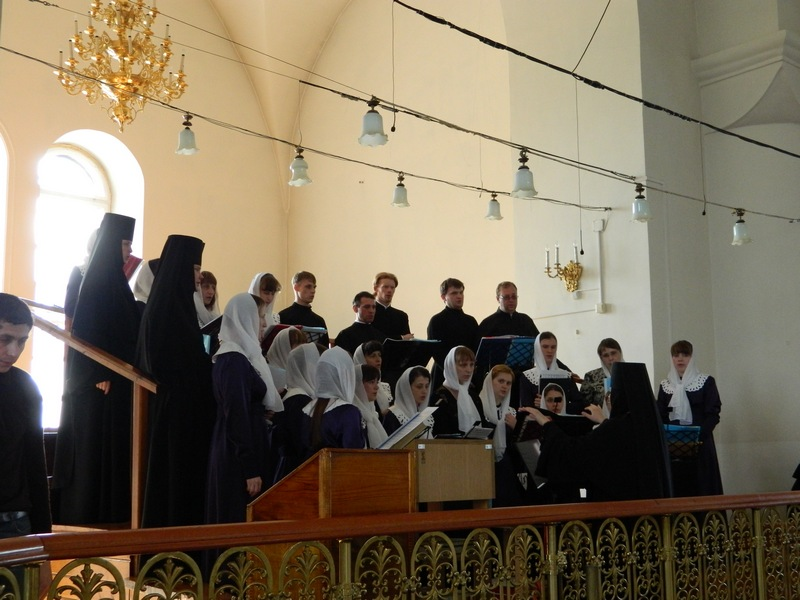 К мощам Святителя Николаяг. Бари, Италия
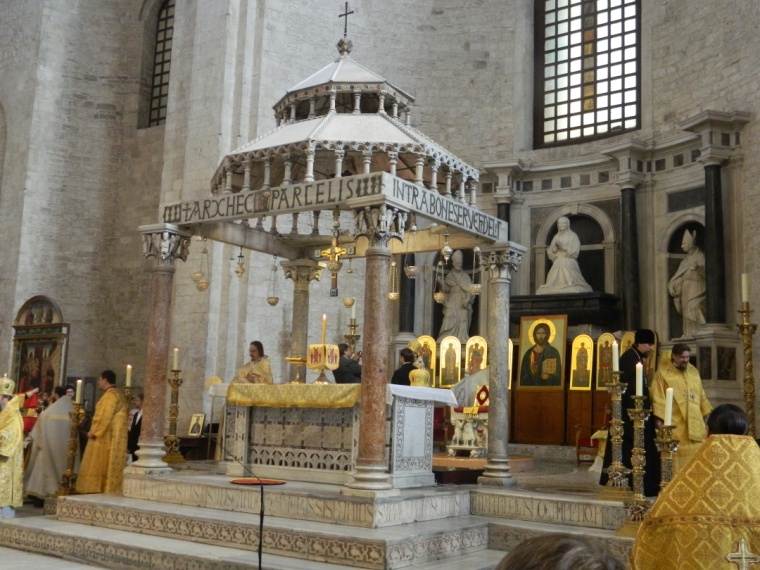 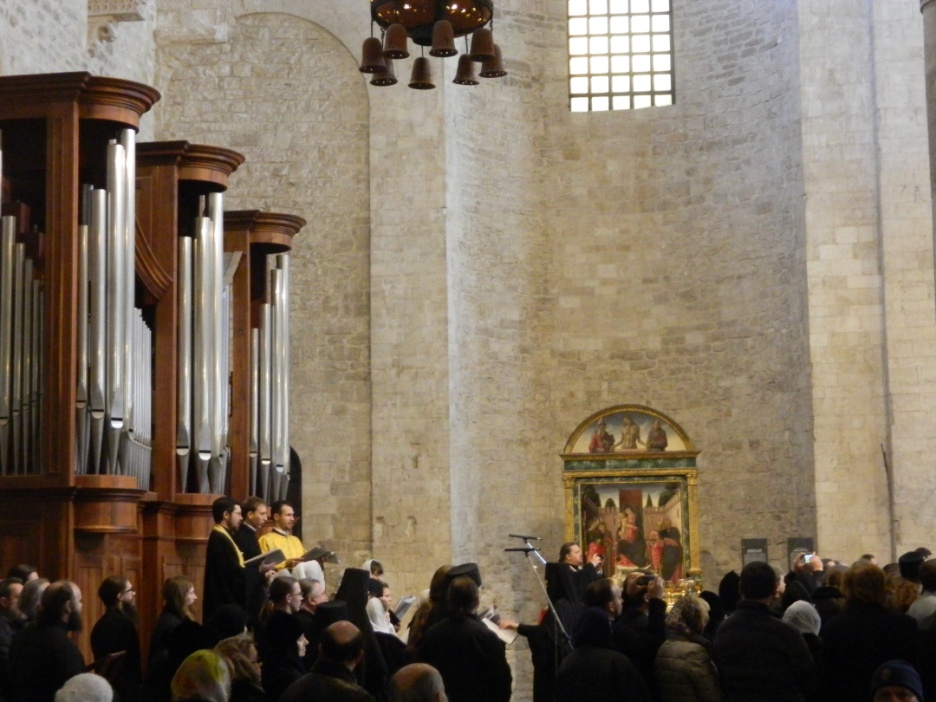 Спасибо за внимание!